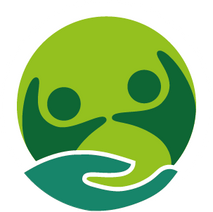 Sesiwn Friffio 7 Munud
Adolygiad Ymarfer Plant  AYP 03/2019
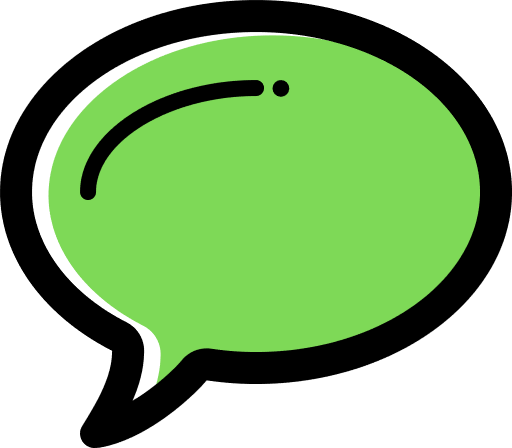 CAM
Cefndir
01
Cafodd Plentyn C ei dderbyn i'r ysbyty ym mis Ebrill 2019 gyda chleisiau i ardal yr ên a’r gwddf.  Dangosodd asesiad meddygol cychwynnol anaf isgemig hypocsig difrifol i'r ymennydd, gyda delweddu CT yn dangos nodweddion cam-drin corfforol gan gynnwys hen dor esgyrn. Goroesodd Plentyn C yr anafiadau ond mae'n debygol o orfod byw gydag effeithiau niwed i'r ymennydd gydol oes o ganlyniad.

Roedd y ddau riant yn hysbys i'r Awdurdod Lleol.   Roedd y tad yn blentyn sy'n derbyn gofal ac fel oedolyn roedd wedi derbyn gofal/triniaeth ar gyfer problemau iechyd meddwl.  Roedd y fam yn hysbys i'r Awdurdod Lleol fel plentyn mewn angen.  

Dangosodd adroddiadau'r heddlu hanes o ymddygiad ansefydlog ar ran y tad, gan gynnwys bygythiadau i niweidio'i hun, gan gynnwys bygythiadau a gweithredoedd o drais tuag at fam Plentyn C, cyn ac ar ôl geni Plentyn C.
Cyd-destun
CAM
Ganwyd Plentyn C gyda thaflod hollt ac roedd dan ofal Tîm Taflod Hollt a Gwasanaethau Pediatreg Newydd-anedig, gan gynnwys yr ymwelydd iechyd.  Roedd gan blentyn C frawd / chwaer hŷn.  Roedd y teulu'n byw gyda ffactorau risg lluosog (cam-drin domestig, camddefnyddio cyffuriau, problemau ariannol), gan gynnwys effeithiau profiadau niweidiol yn ystod plentyndod y rhieni eu hunain.

Roedd nifer o gyfleoedd wedi'u colli i ddiogelu Plentyn C, gan gynnwys nifer o atgyfeiriadau a HDCau yn nodi pryderon na chawsant gyfle i fod yn destun goruchwylio amlasiantaeth.  Roedd gweithwyr proffesiynol yn or-optimistaidd gyda'u ffocws ar yr oedolion yn hytrach na'r plentyn, gan dderbyn y ffactorau risg gyda'r teulu hwn fel rhywbeth normal, heb herio/dadansoddiad dyladwy o'r niwed posibl i'r plant.
02
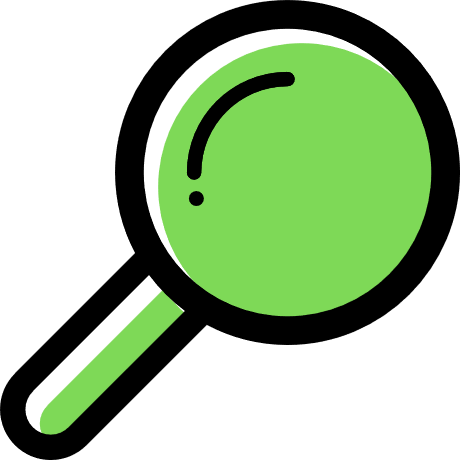 CAM
Dysgu Sefydliadol
03
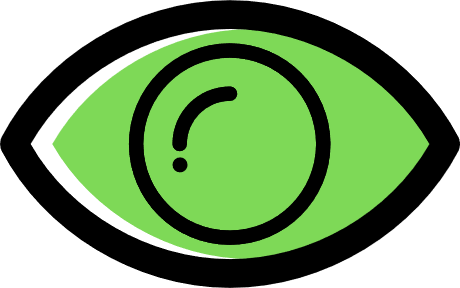 Ymgysylltiad Rhieni
Ymddygiad y Tad a'r Fam.
Effaith Profiadau Niweidiol Yn Ystod Plentyndod ar rianta.
Perthynas y rhieni
Cydsyniad
Amodau'r Cartref  
Camddefnyddio Sylweddau
Apwyntiadau Iechyd a Gollwyd
Anaf Posibl 
Terminoleg
Proses Atgyfeirio Amddiffyn Plant.
Argymhellion ar gyfer Gwella Systemau ac Ymarfer
CAM
04
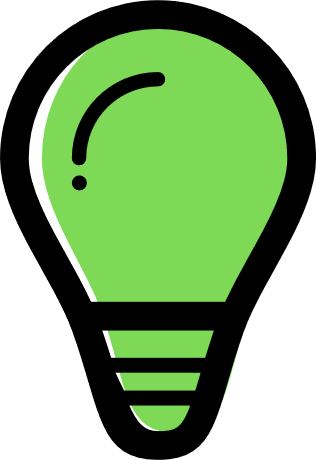 1.  Mae angen i'r Bwrdd fod yn sicr bod ymarferwyr a phartneriaid perthnasol yn deall eu dyletswydd i roi gwybod am blant sydd mewn perygl, drwy gadarnhad bod y ddogfennaeth atgyfeirio yn addas i'r diben drwy sicrhau bod yr holl wybodaeth berthnasol hysbys am y plentyn a'r teulu yn cael ei ddarparu gyda digon o fanylion i alluogi'r tîm sy'n derbyn i ystyried yr effaith ar y plentyn/plant ac a oes sail dros gynnal asesiad diogelu o dan adran 47 Deddf Plant 1989. 
2.  Mae angen i'r Bwrdd fod yn sicr y dylai ymarferwyr sy'n adolygu atgyfeiriad i’r Gwasanaethau Plant ystyried yr atgyfeiriad presennol o fewn cyd-destun ehangach y teulu, gan gynnwys atgyfeiriadau/asesiadau blaenorol a nodiadau achos yn ogystal â ffactorau risg actiwaraidd gyda ffocws a dealltwriaeth o'r risg i'r plentyn, pwy bynnag sy’n gwneud yr atgyfeiriad.
Argymhellion, Parhad
CAM
05
3. Mae angen i'r Bwrdd fod yn sicr bod ymarferwyr yn ymwybodol o'u dyletswydd i ofyn am archwiliad meddygol arbenigol o holl anafiadau plentyn nad yw'n gallu symud a bod llwybrau atgyfeirio clir yn cael eu cynnal er mwyn osgoi oedi. 
4. Mae angen i'r Bwrdd fod yn sicr bod ymarferwyr yn deall y cysylltiad rhwng cam-drin domestig a cham-drin plant a'u bod yn ymwybodol o bolisïau a gweithdrefnau eu sefydliad o ran cam-drin domestig. [Mae'r argymhelliad hwn yn debyg i argymhellion mewn AYPau blaenorol, ond mae'n parhau i fod yn faes risg, yn enwedig o ran deall goblygiadau rheolaeth drwy orfodaeth o fewn teuluoedd].
Mae angen i'r Bwrdd fod yn sicr bod ymarferwyr 
yn deall y cysylltiad rhwng diffyg ymgysylltiad rhieni a diffyg cydsyniad diangen a cham-drin plant ac yn adolygu polisïau a gweithdrefnau eu sefydliad o ran gweithio gyda theuluoedd sydd â ffactorau risg o'r fath.
6. Mae angen i'r Bwrdd fod yn sicr bod ymarferwyr yn deall y cysylltiad rhwng gwendidau'r rhiant (megis profiadau niweidiol yn ystod plentyndod, problemau iechyd meddwl a/neu ddefnyddio cyffuriau) a cham-drin plant ac yn adolygu polisïau eu sefydliad i sicrhau bod gwendidau o'r fath yn cael eu hystyried fel rhan o'r broses asesu.
CAM
06
Argymhellion 
Parhad
CAM
7. Dylai'r Bwrdd ddatblygu canllawiau i ymarferwyr ar ddisgrifio a chofnodi yr amodau cartref sy'n peri bygythiad posibl o niwed i blant, gan gynnwys bod plant cyflwyno priodol o ran y plant (e.e. mewn dillad glân sy'n addas ar gyfer y tywydd, hylendid ac ati). Dylai hyn gynnwys sut i fynd i'r afael â'r broblem gyda rhieni neu ofalwyr a phan fydd amodau cartref neu gyflwyniad y plentyn yn achosi bygythiad diogelu i blant.
07
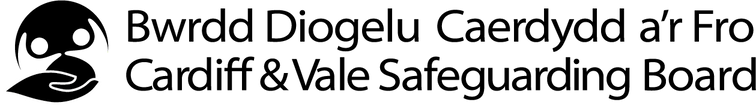